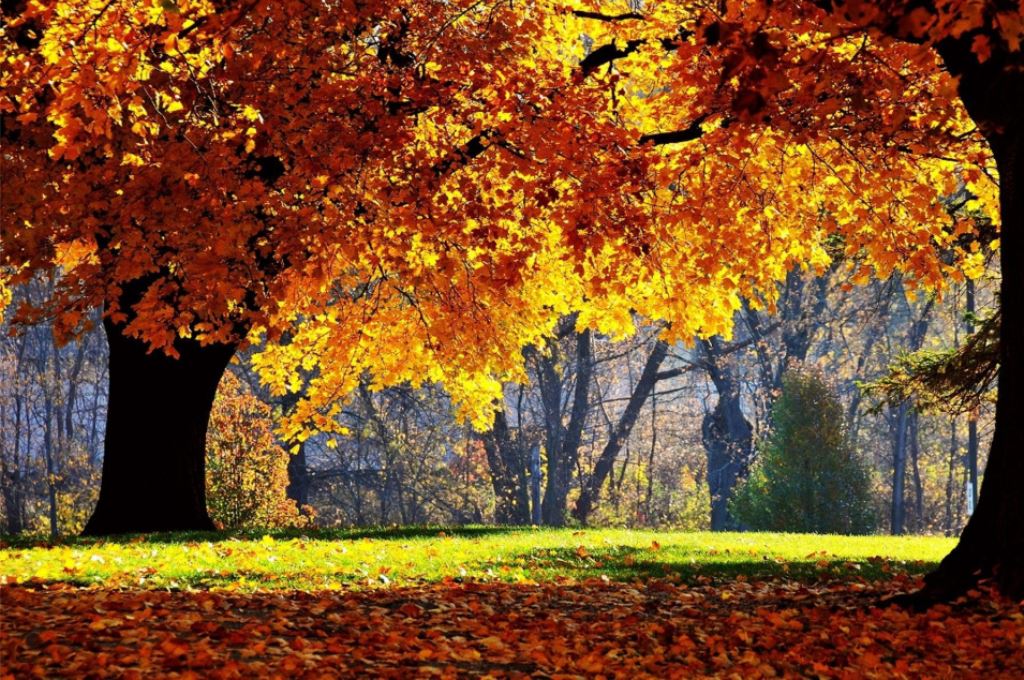 Четырнадцатое ноября
Классная работа
Закончите предложение
Причастие – это….
Причастие совмещает в себе признаки двух частей речи …
Действительные причастия обозначают признак того предмета, …
Страдательные причастия обозначают признак того
предмета,…
Страдательные причастия имеют
две формы…
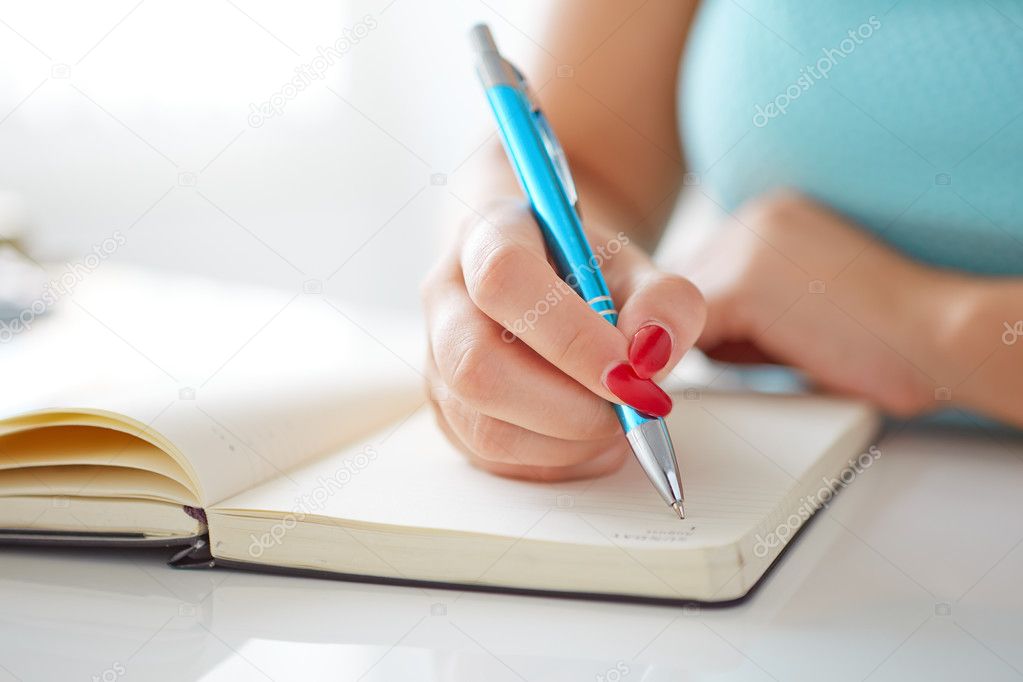 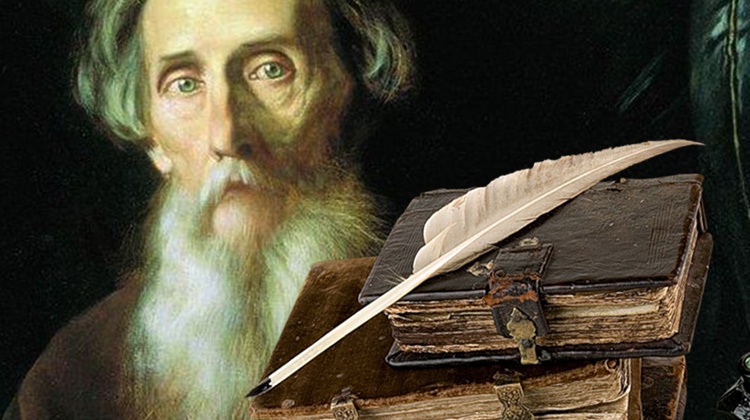 Причастие - часть речи, причастная к глаголу в образе прилагательного.
 В. И. Даль
Задание 1
1 вариант из написанных признаков частей речи подчеркивает признаки прилагательного.
2 вариант – признаки глагола, присущие причастию.
Род, склонение, спряжение, время, число, лицо, падеж, полная и краткая форма, вид,  инфинитив.
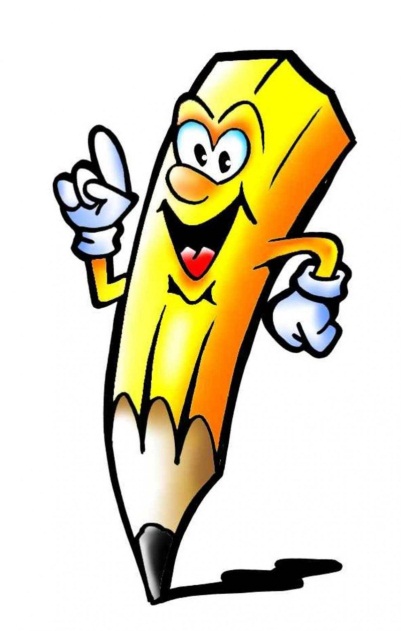 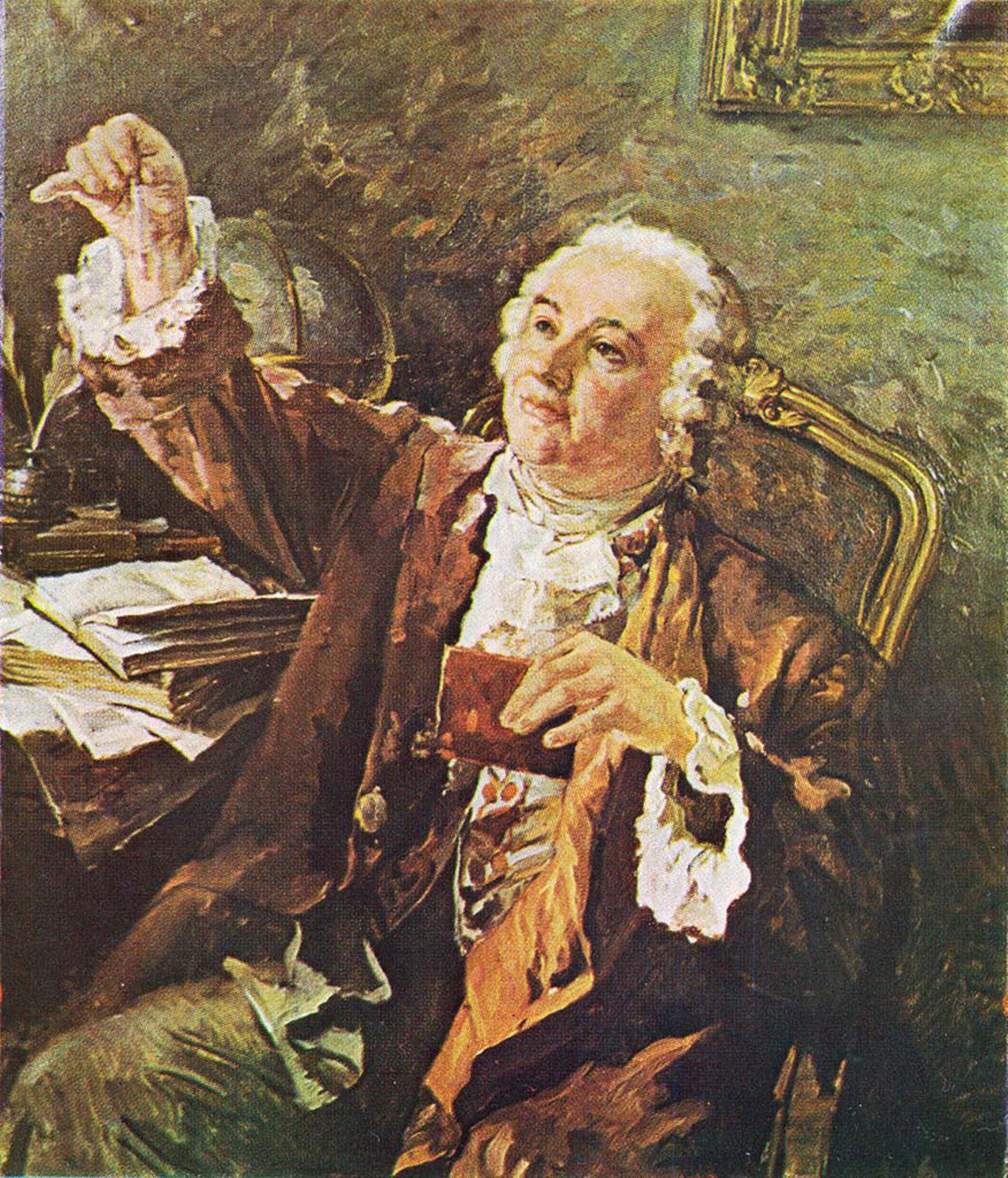 Они, глагольные имена, служат к сокращению человеческого слова, заключая в себе имени и глагола силу.
 М.В. Ломоносов
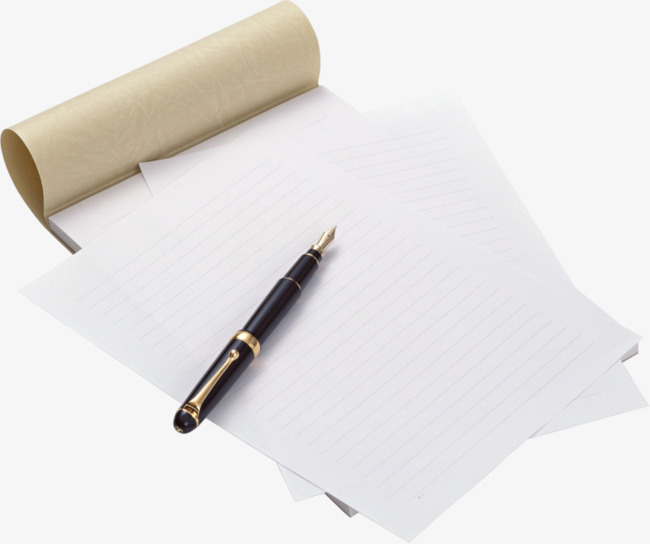 Осен/,нн/ее со…нце бережно гре/е,и/т землю и ласково улыба/и,е/т…ся.
Таблица
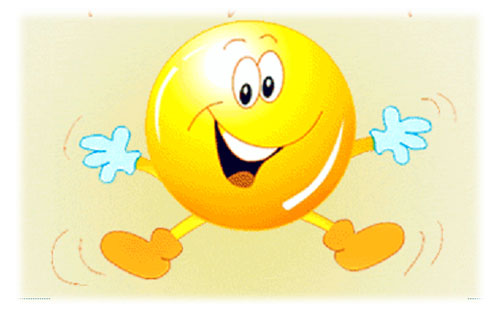 Знаю


Не знаю


Хочу узнать
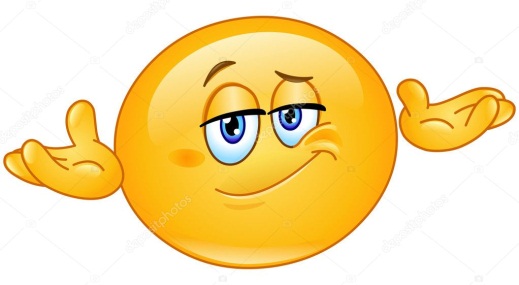 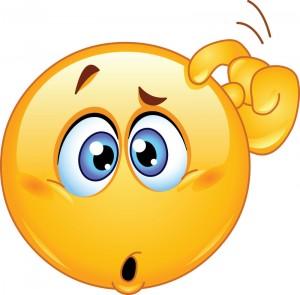 Действительные причастия настоящего времени. Гласные в суффиксах действительных причастий настоящего времени
Глагол делится
Настоящее время 
Спряжение 
Вид 
Переходность – непереходность
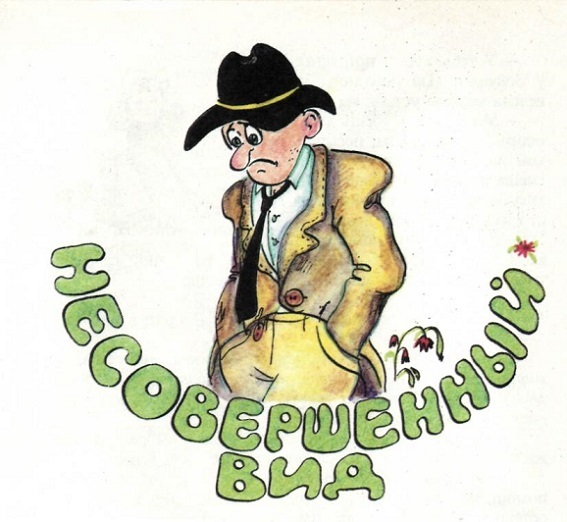 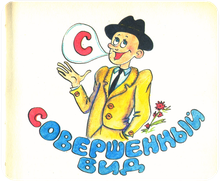 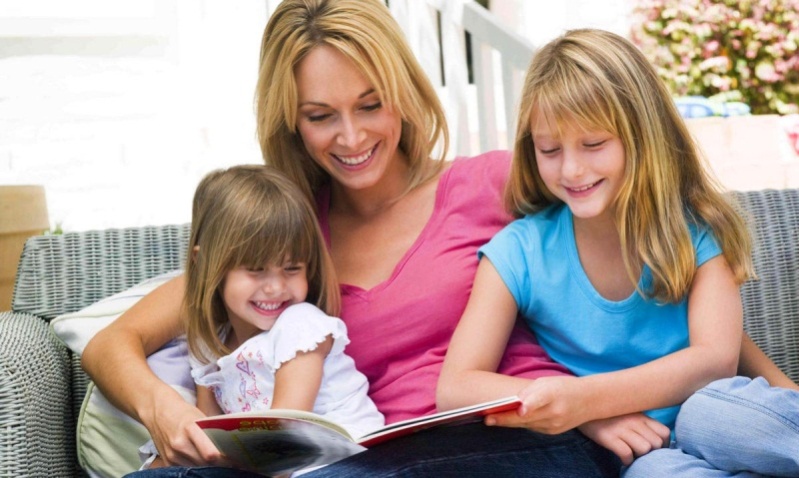 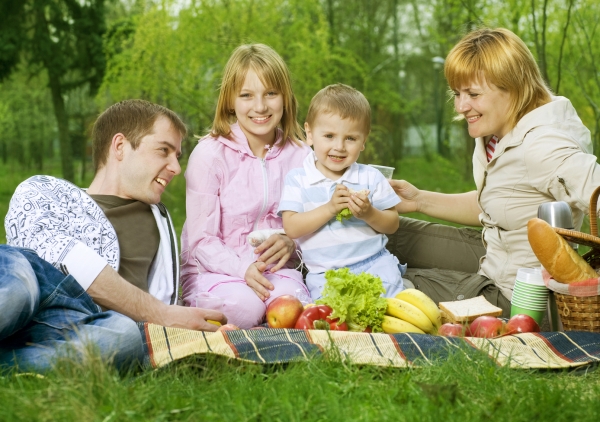 Дышать воздухом, читать книгу, бросать мяч, любить родителей
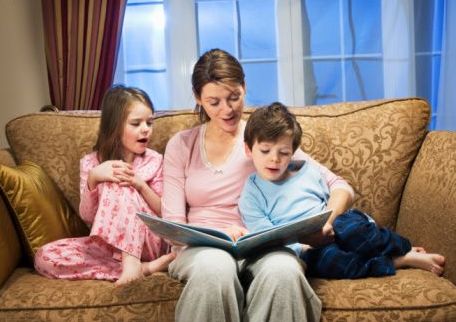 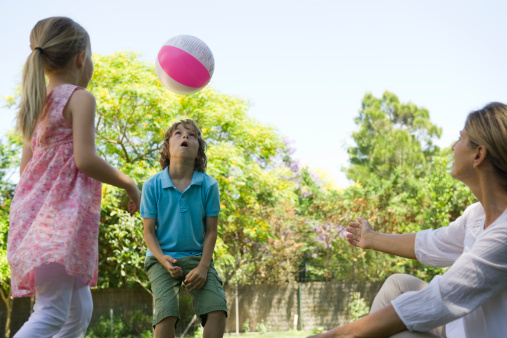 Чтобы правильно написать гласную в суффиксе, нужно:
Образовать от причастия глагол
Поставить его в н.ф.
Определить вид, спряжение
Если глагол 1 спр., к основе добавить суф.  --                         ущ –(-ющ-)
Если глагол 2 спр., к основе добавить суф. –ащ –(-ящ-)
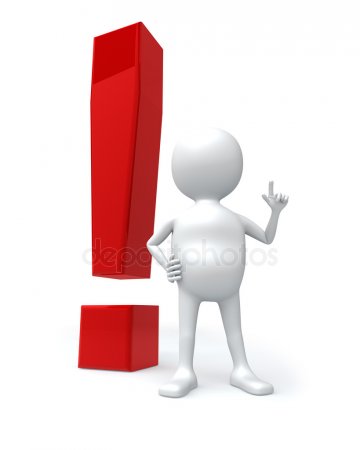 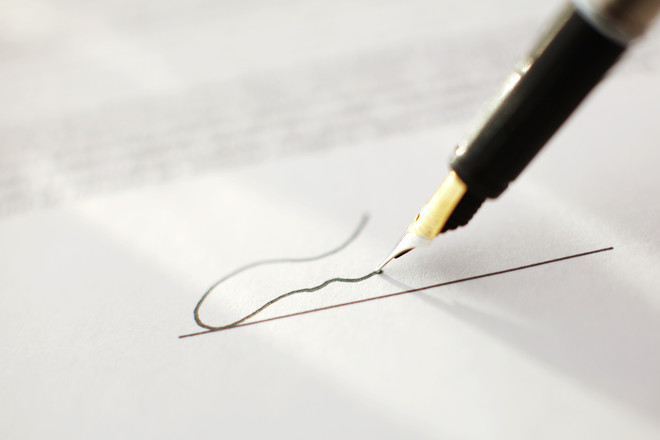 ИграЮт-играЮщий,
боЯтся – боЯщийся, 
танцуЮт –танцуЮщий.
Орфографическая минутка
Сверкать - 
Моросить –
Желтеть – 
Меняться -
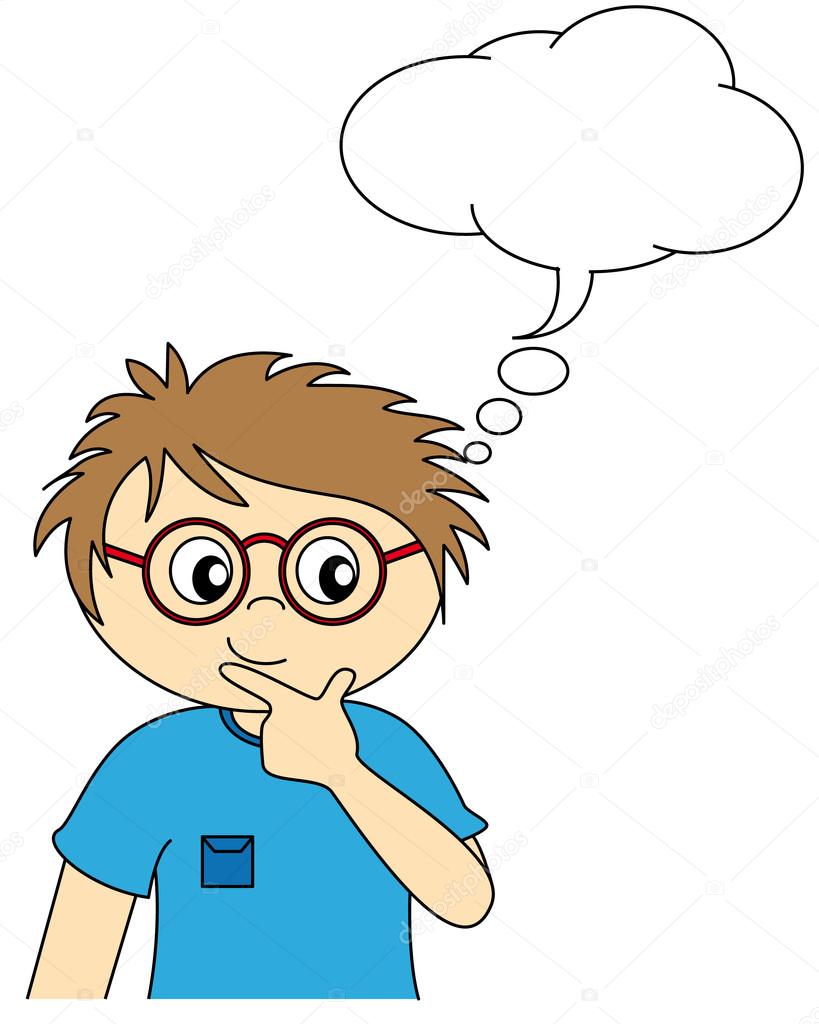 Орфографическая минутка
Сверкать – сверкают - сверкающий
Моросить – моросят - моросящий
Желтеть – желтеют - желтеющий
Меняться -  меняются - меняющийся
Физкультминутка
Суф. – ущ-/-ющ-/ -  хлопаете в ладоши.
 Суф. –ащ-/-ящ-/ - поднимаете руки вверх
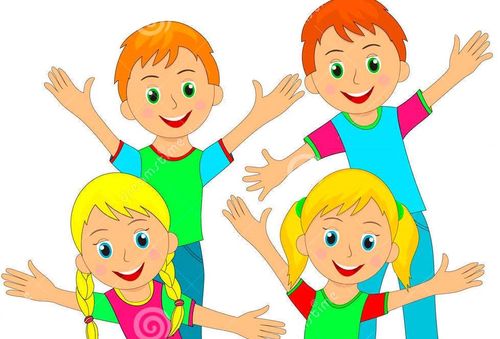 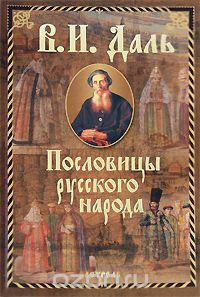 Сборник пословиц
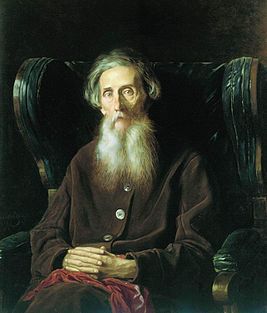 Не умеющий ходить - портит дорогу, не умеющий говорить -
портит ....
Выборочный диктант
Пустеет воздух, птиц не слышно боле,Но далеко еще до первых зимних бурь –И льется чистая и теплая лазурьНа отдыхающее поле....
Федор Тютчев
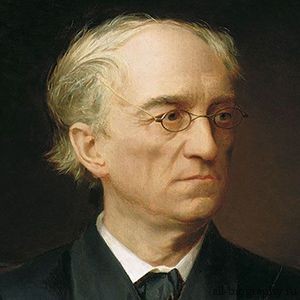 Выборочный диктант
Промчалось цветущее лето, 
Опять почернели поля, 
Над лесом багряным пропета 
Последняя песнь журавля.Виктор Павелин
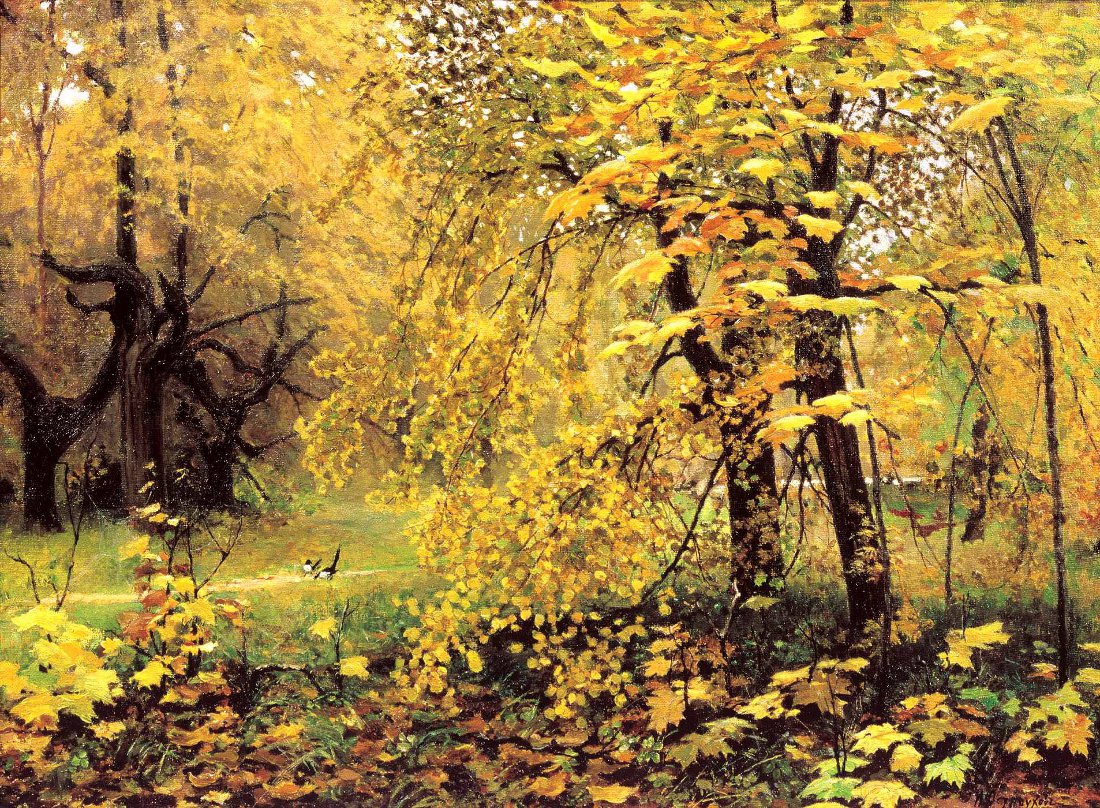 Выборочный диктант
Оно молодеет (сердце) под снежный
Резвящий в пути холодок,
Оно молодеет надеждой
И далью зовущих дорог.
Тимофей Белозеров
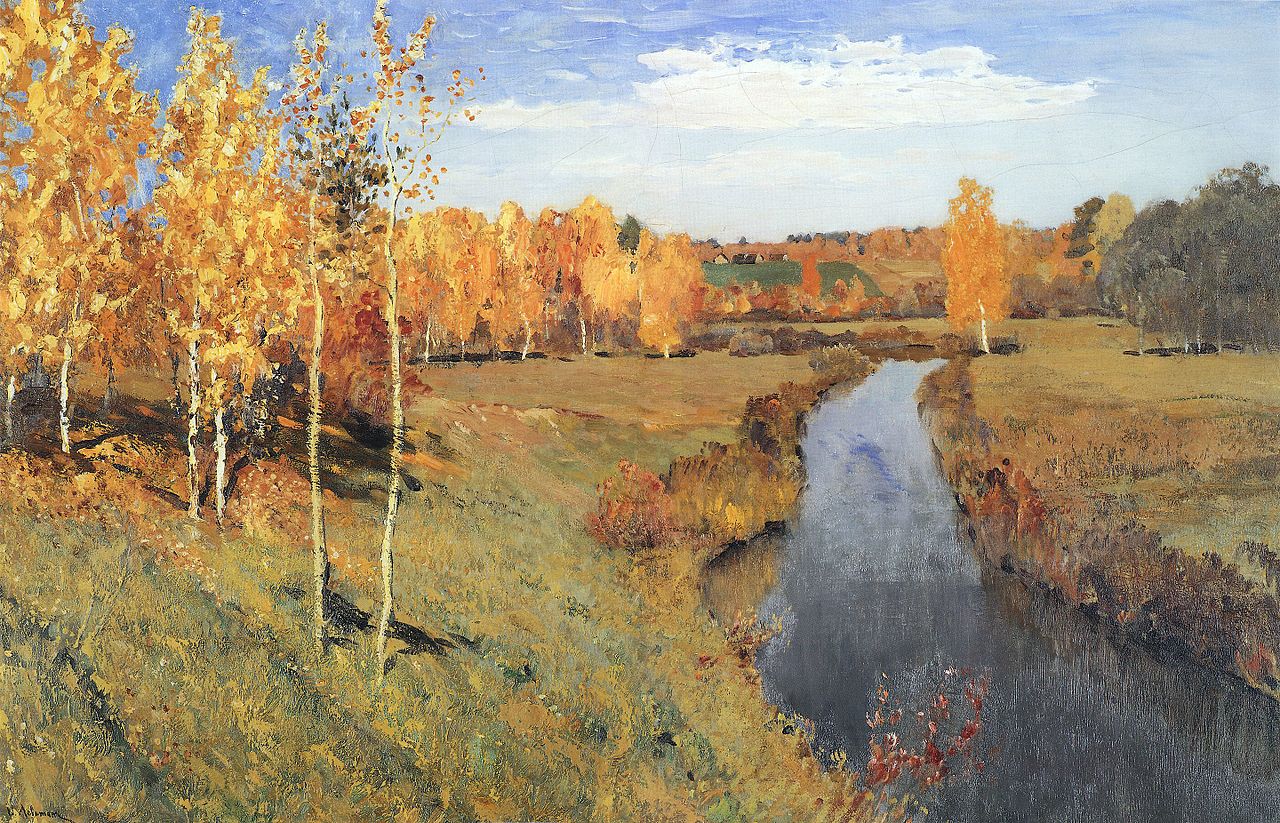 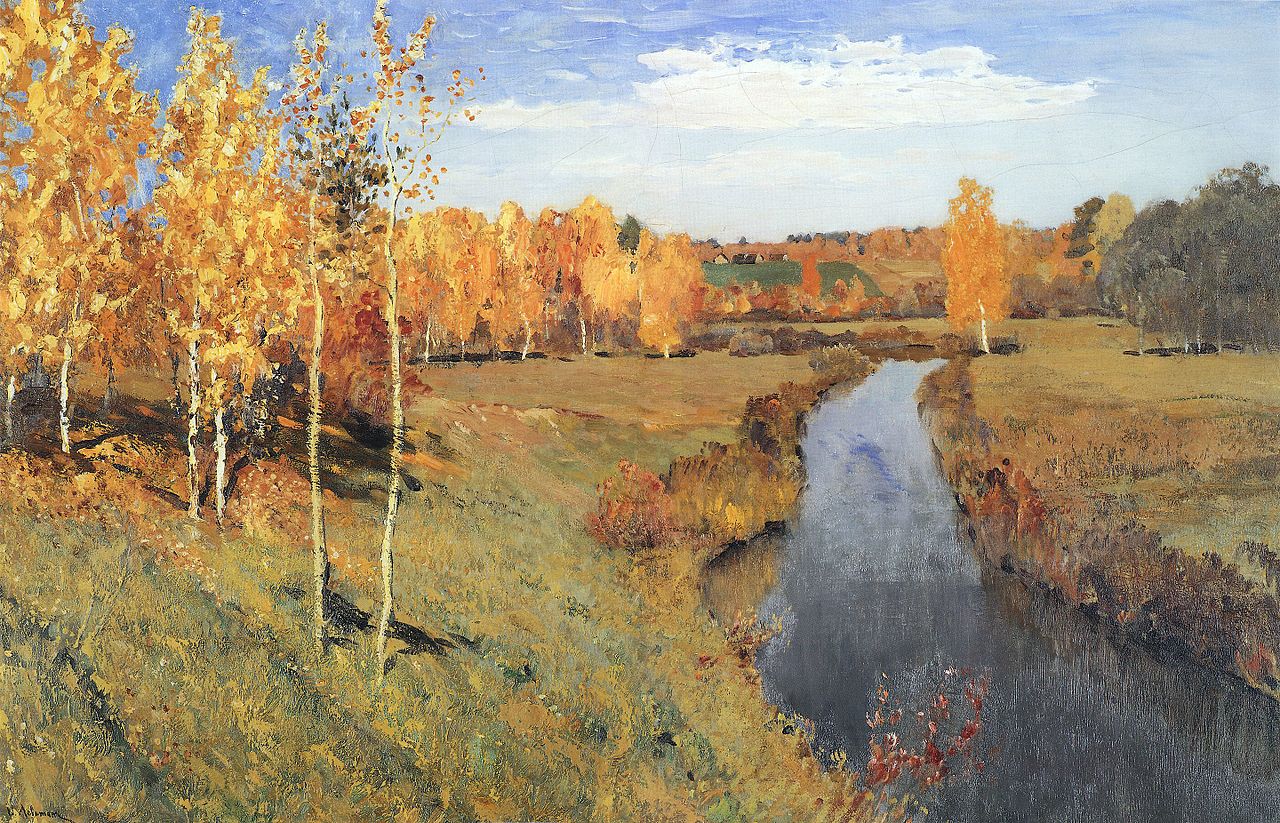 Исаак Левитан
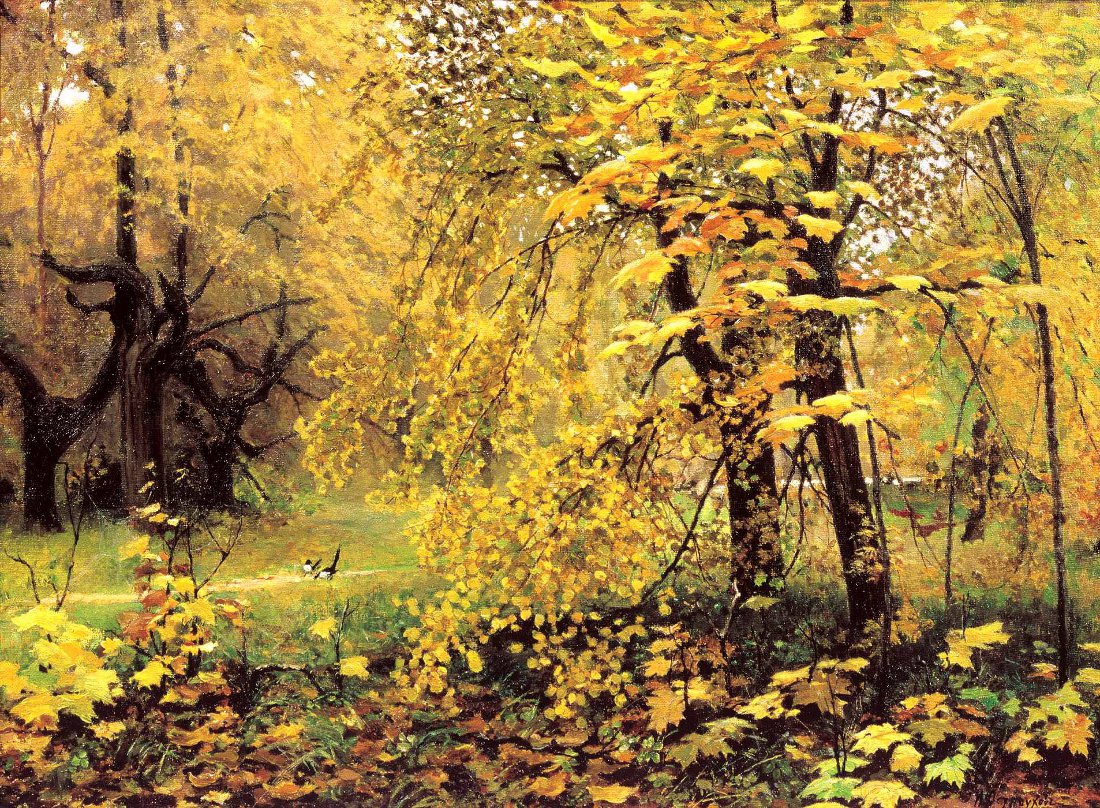 Илья Остроухов
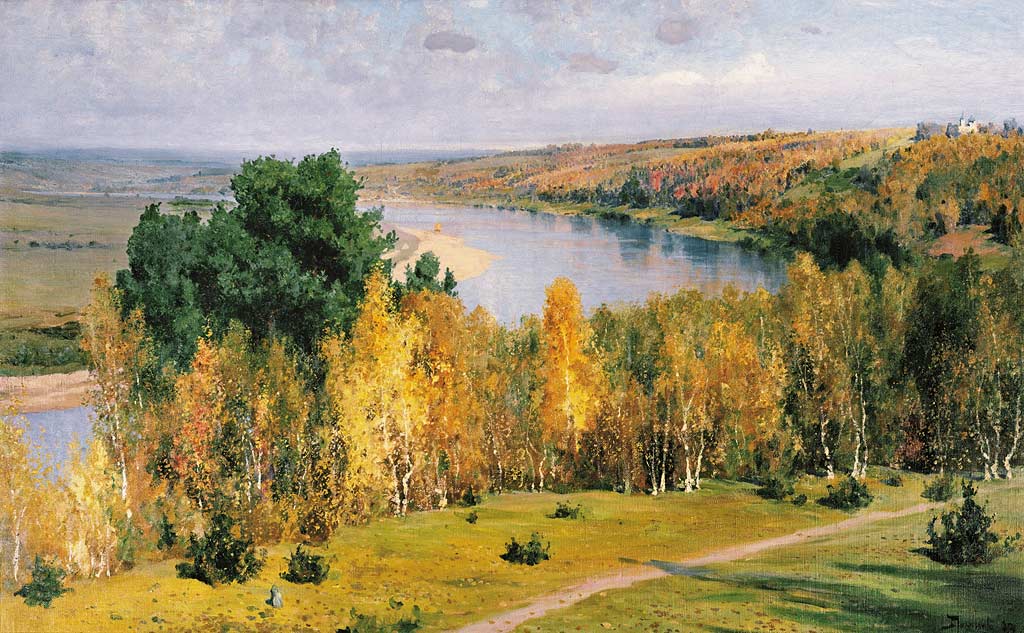 Василий Поленов
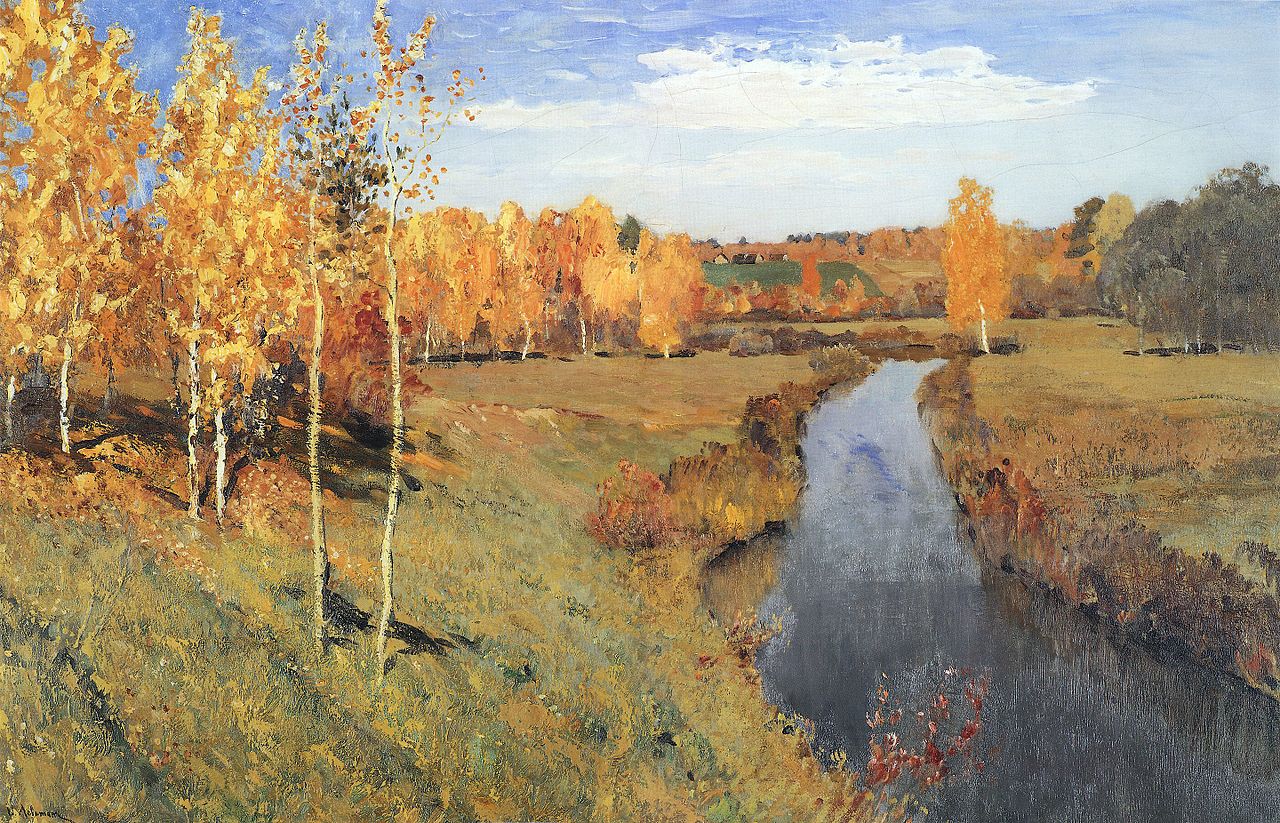 Стоящие по берегам
Краснеющие клёны
Желтеющие березки
Сверкающая в лучах солнца
Трепещущие на ветру
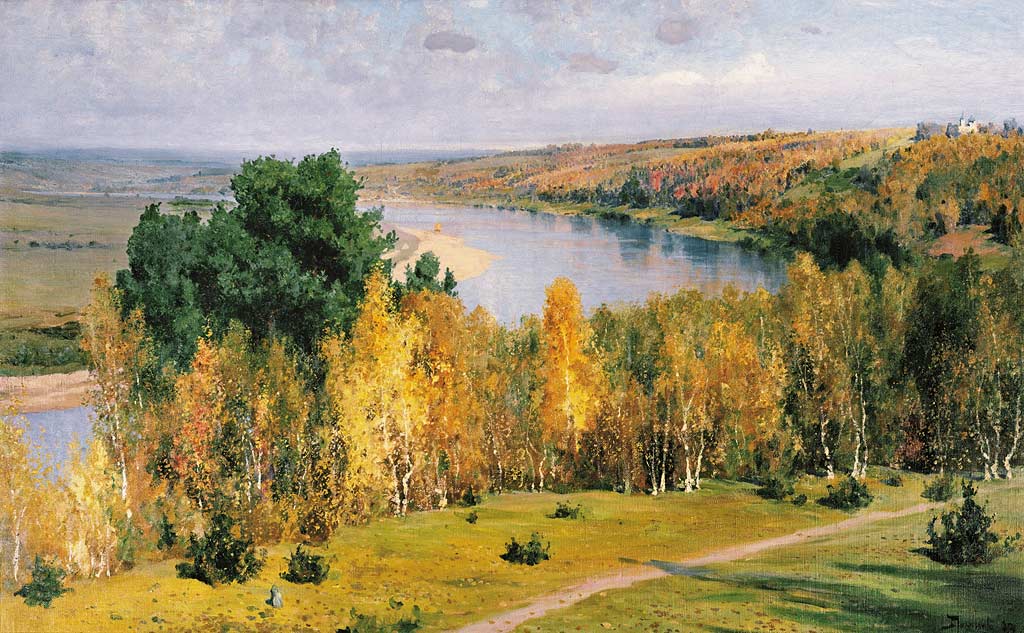 Перед нами медленно текущая, сверкающая в теплых лучах солнца река. Стоящие по ее берегам деревья будто замерли в ожидании перемен. Здесь и желтеющие березки, и краснеющие клены, и трепещущие на ветру осинки. Красив издали меняющийся на глазах наряд осени. В торжествующем спокойствии замер дуб-великан: его одежды все еще остаются зелеными. Плывущие над рекой облака таят угрозу для засыпающего берега. Скоро начнутся холодные моросящие дожди.
Домашнее задание
Параграф 18
1 группа: Напишите сочинение – миниатюру на тему «Моя золотая осень».
2 группа: упражнение 108
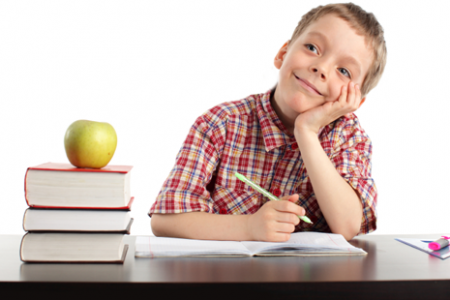